PAL Math Workshop
Statistics
Statistical Average: Mean vs. Median
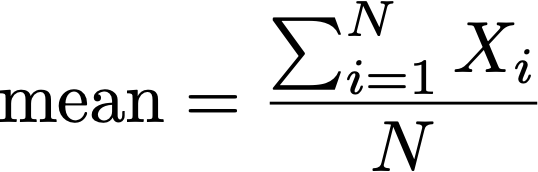 Normal (Gaussian) Distribution
“Area under curve adds up to 1”
Standard Deviation
-> element in a data set
-> the mean of all the elements in the data set
-> the total number of elements in the data set
Binomial Distribution - Formula
* ”Binomial Distribution” -> only two possible outcomes: success or failure
Null-Hypothesis H₀
Naïve by only considering pure chance
Definition: “A null hypothesis is a hypothesis which proposes that there is no difference between certain characteristics of a population or data-generating process.”


Example:
Null-Hypothesis H₀ : 50:50 chance of winning/losing in a chess game



*commonly used in hypothesis testing
disregarding the fact that some people are more skilled and, therefore, more likely to win…
Hypothesis Testing
Hypothesis Testing Example – Tic-Tac-Toe: